ACP’s Advocacy in the Courts
Shari M. Erickson, MPH
Chief Advocacy Officer and SVP, Governmental Affairs and Public Policy
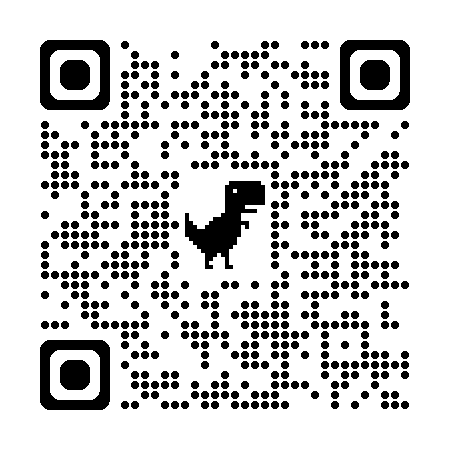 Amicus Briefs – ACP’s Advocacy in the Courts
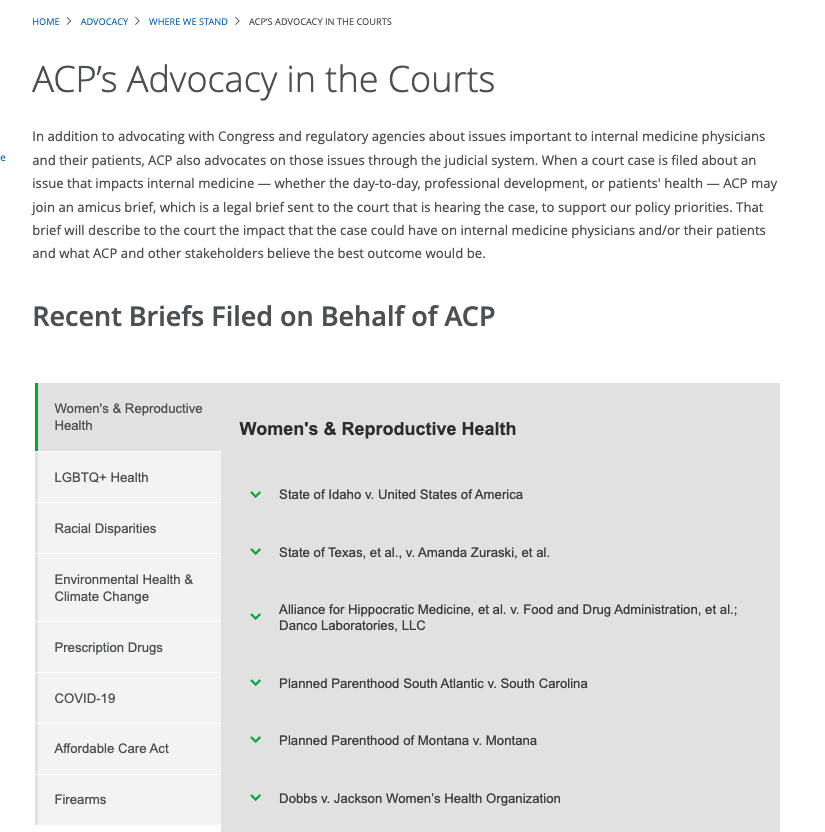 In 2024 to date, ACP is participating in or leading 8 amicus briefs
2
2
Major SCOTUS Decisions in 2024 Relevant to ACP
3
Introducing Jessica Morton
Senior CounselDemocracy Forward Foundation